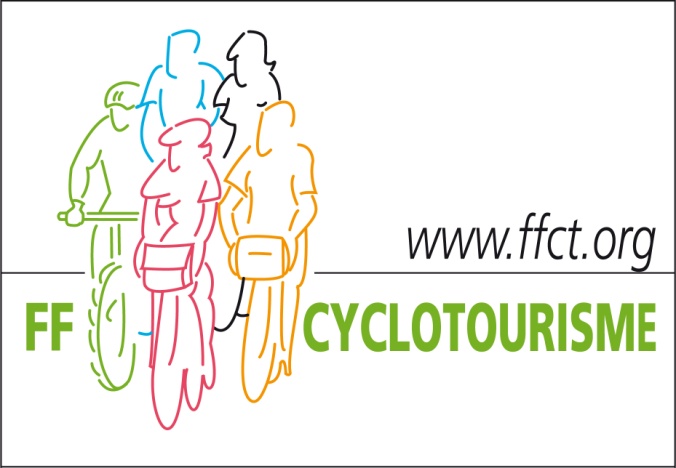 SANTÉ 		SÉCURITÉ
SÉCURITÉ		SANTÉ
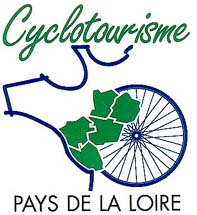 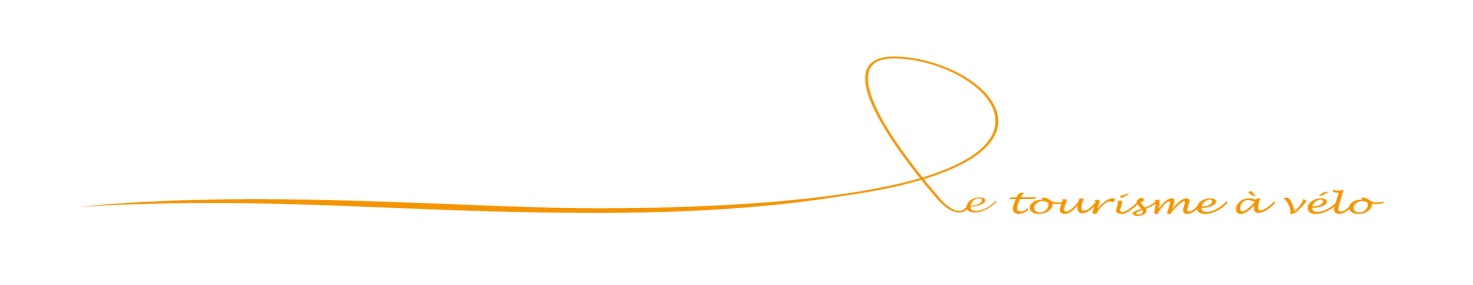 Maîtrise du vélo
Maîtrise du déplacement individuel et collectif
Entretien mécanique
SÉCURITÉ
Maîtrise de l’itinéraire
Équipement
Gestion de l’effort
[Speaker Notes: Maîtrise du vélo : vitesse, équilibre, trajectoire, pièges du terrain
Déplacement individuel et collectif : respect des règles, des autres usagers, cohabitation harmonieuse. Pour l’organisateur de manifestations, prendre les bonnes dispositions.
Equipement : tenue adaptée, casque, gilet de sécurité
Gestion de l’effort : être lucide, connaître ses capacités physiques pour avoir un rythme adapté, être à l’écoute de son corps et des signaux qu’il nous donne, savoir s’alimenter et hydrater
Maîtrise de l’itinéraire : utiliser carte et ou GPS pour anticiper les difficultés et éviter les erreurs de parcours
Entretien mécanique : un vélo en bon état et bien réglé

Pour un  responsable sécurité :
C’est un militant et un diplomate qui doit faire prendre conscience à chacun de la nécessité de prendre en compte tous ces aspects. Tâche vaste, de longue haleine puisque jamais terminée …
Et comme il faut tout anticiper, même le pépin, on n’oubliera pas l’assurance.]